Vstupné, výstupné a vstupno – výstupné zariadenia
Vstupné zariadenia:
Ide o zariadenia
slúžiace na vstup
údajov do počítača.
Patria sem:
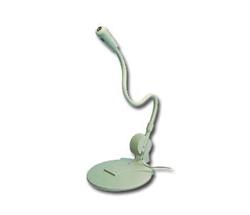 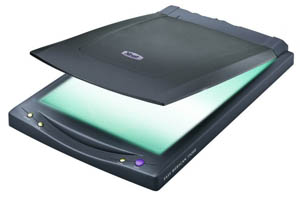 Mikrofón

Skener

Klávesnica

Myš

Joystick
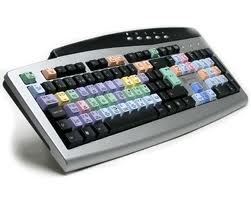 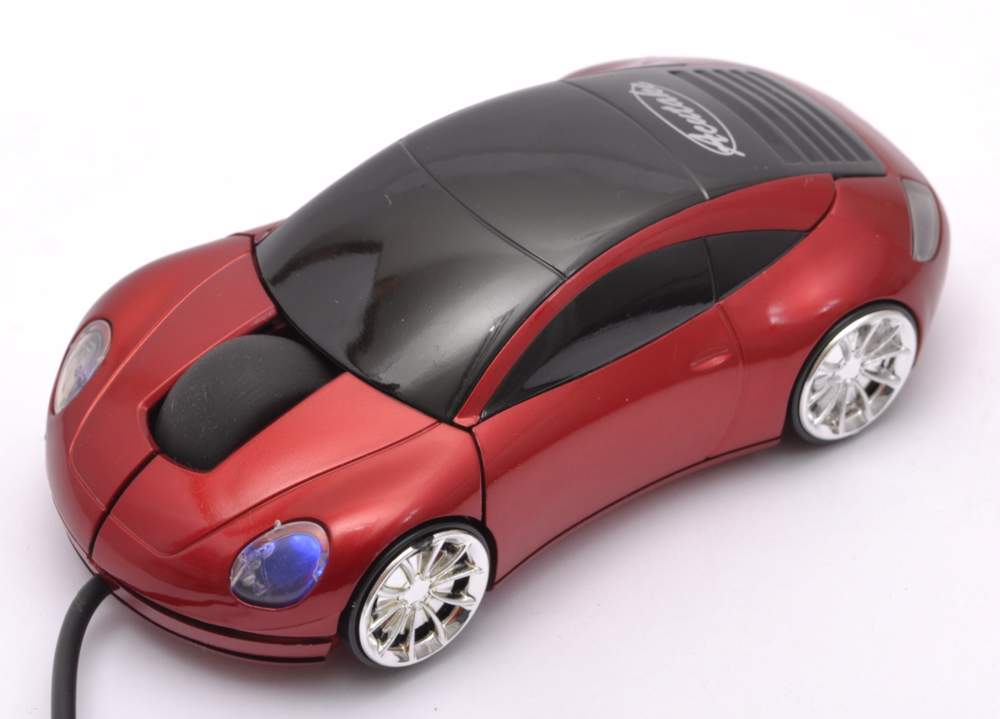 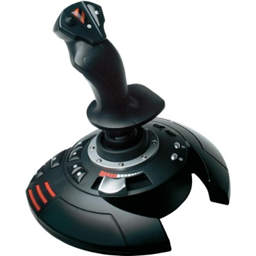 Patria sem:
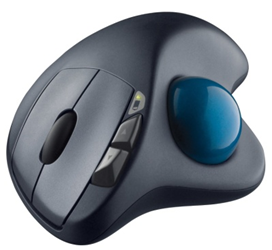 trackball

tablet

gamepad


dancepad
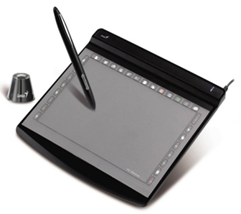 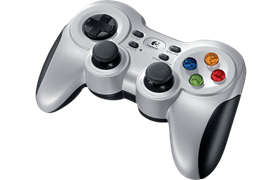 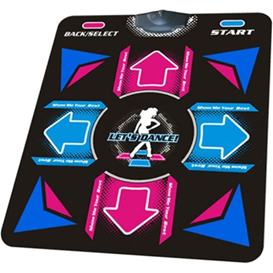 Patria sem:
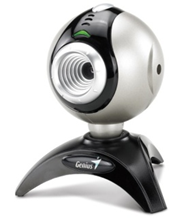 web kamera

fotoaparát

volant
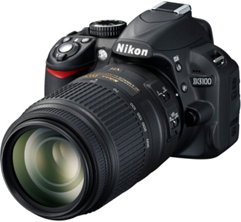 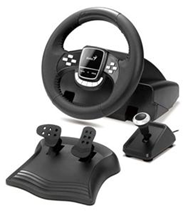 Výstupné zariadenia:
Ide o zariadenia
slúžiace na výstup
údajov z počítača.
Patria sem:
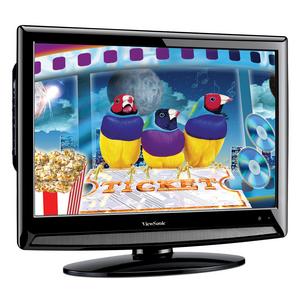 monitor


tlačiareň


reproduktor
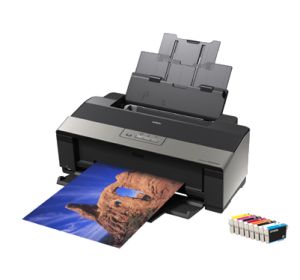 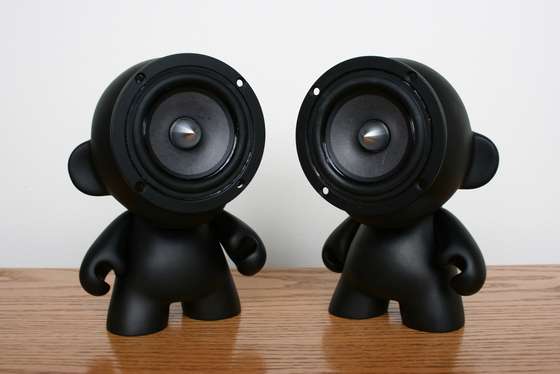 Patria sem:
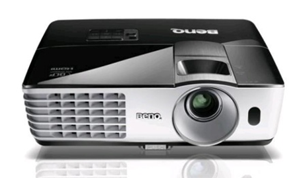 dataprojektor


slúchadlá


plotter
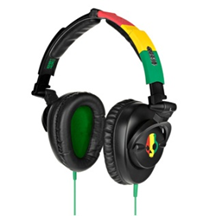 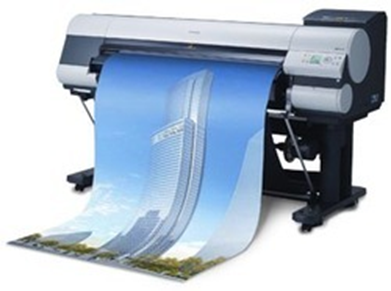 Vstupno – výstupné zariadenia:
Patria sem:

USB kľúč

multifunkčné zariadenia

dotyková obrazovka=touchscreen
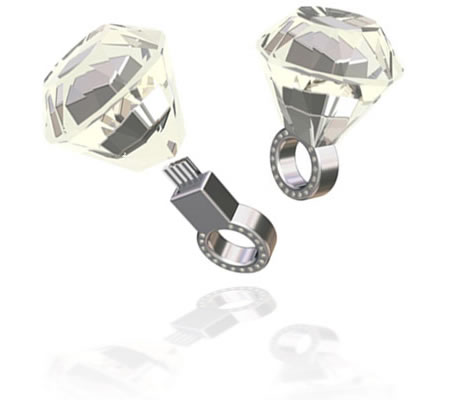 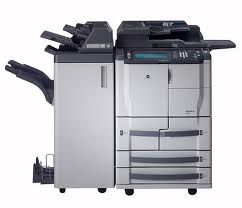 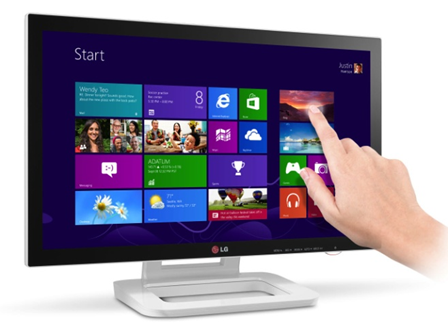 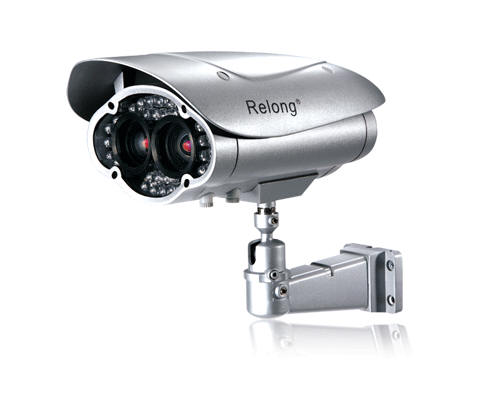 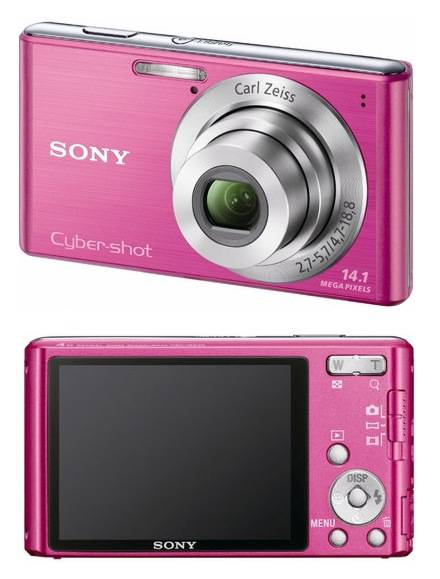 digitálna kamera

digitálny fotoaparát

interaktívna tabuľa
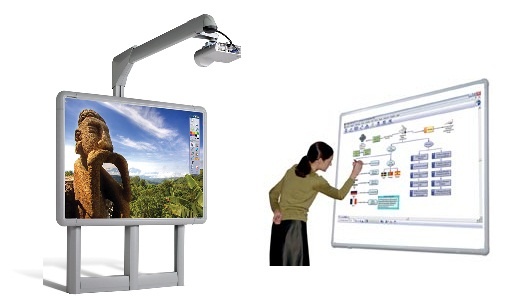 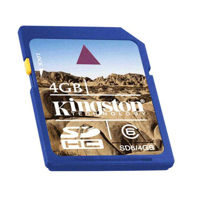 SD karta

všetky iné pamäťové karty (XD)

CD, DVD
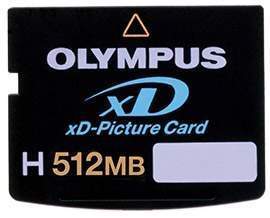 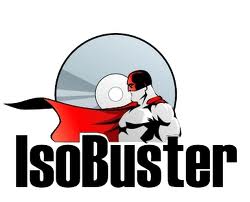 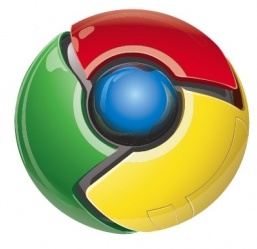 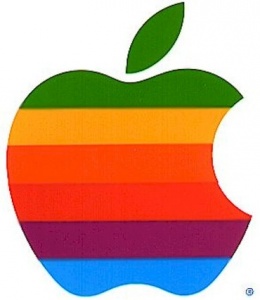 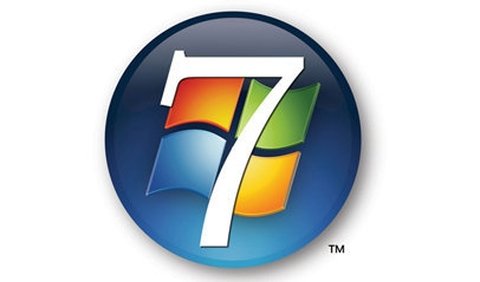 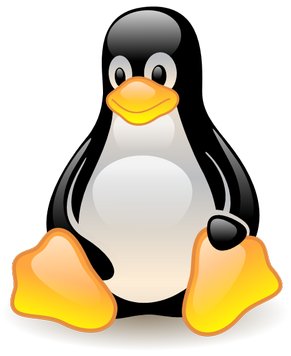 SOFTVÉR
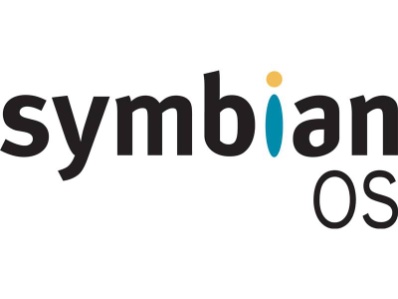 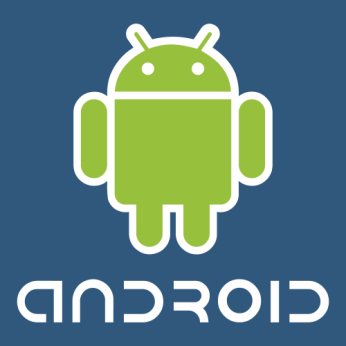 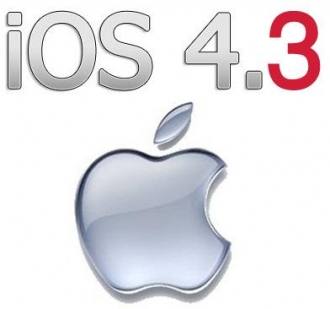 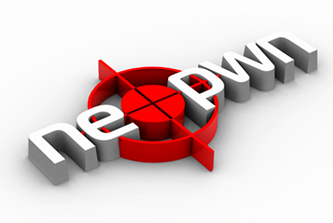 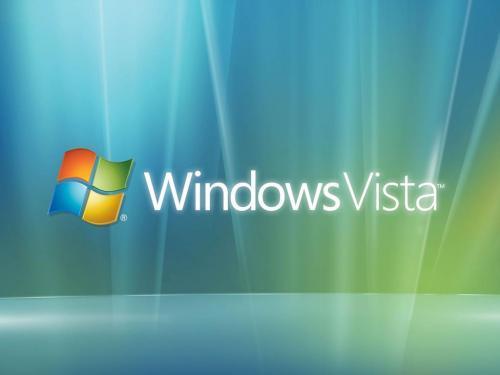 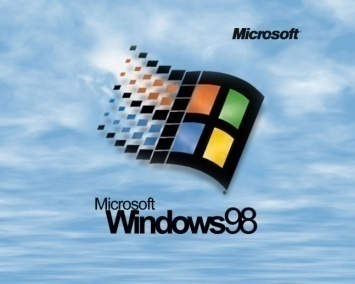 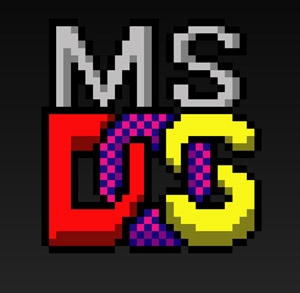 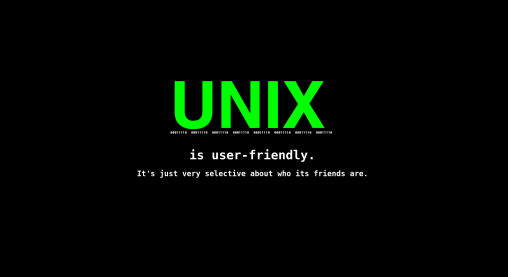 Rozdelenie Softvérov
Operačné systémy a nadstavby OS

Programovacie jazyky

Aplikačné programy

Nástroje (Utility)

Informačné systémy
Operačný systém je  základný program (softvér), bez ktorého je náš počítač len hŕbou železa.
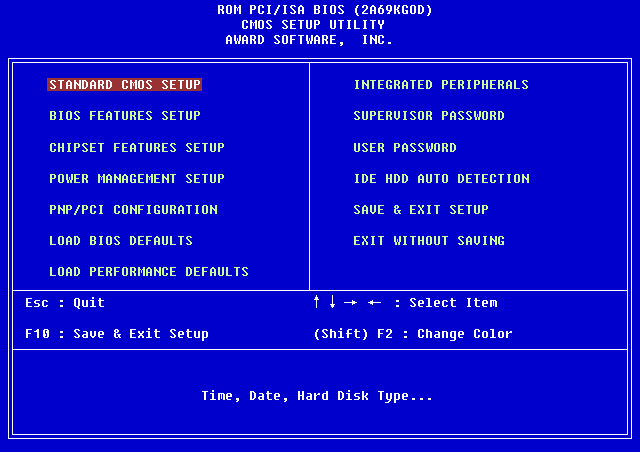 Po zapnutí PC, v súčinnosti s programom BIOS, skontroluje hardvér.
Prostredníctvom ovládačov riadi chod všetkých technických súčastí počítača. Bez neho je počítač nepoužiteľný.
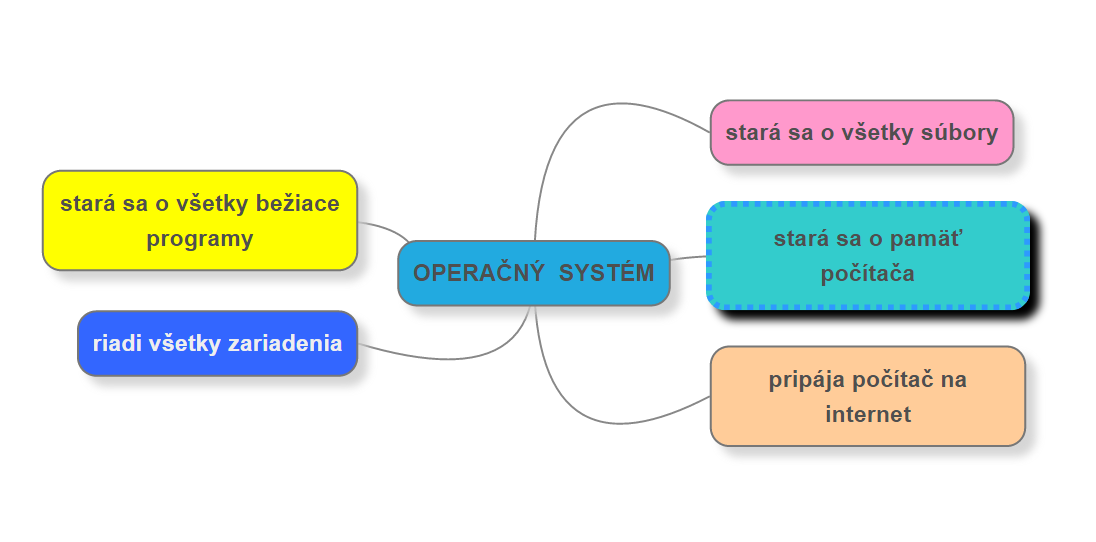 Okrem iného
 nám operačný systém
umožňuje
Mazanie dát
Ak dáme odstrániť súbor z pevného disku počítača, premiestnime ho len do zložky kôš. Programy z počítača odstraňujeme v položke odinštalovanie programov.
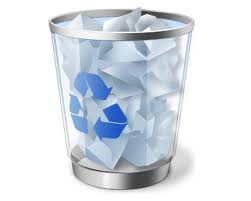 Kôš počítača predstavuje akési úložisko súborov, ktoré už nepotrebujete alebo nechcete používať do tej doby, kým ich definitívne vymažeme z pevného disku vášho počítača – vysypaním koša.
Súbory, ktoré odstránime z prenosných diskov a pamätí sa zmažú nenávratne!!!

SHIFT a DELETE odstráni nenávratne dáta aj z pevného disku!!!
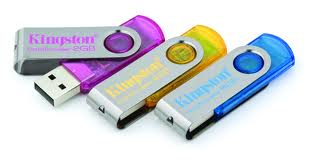 Formátovanie pamäťových zariadení je postup, ktorým sa pripravuje nové (príp. aj už použité) zariadenie na nové (resp. opätovné) použitie. Všetky dáta sa pri tom odstránia.
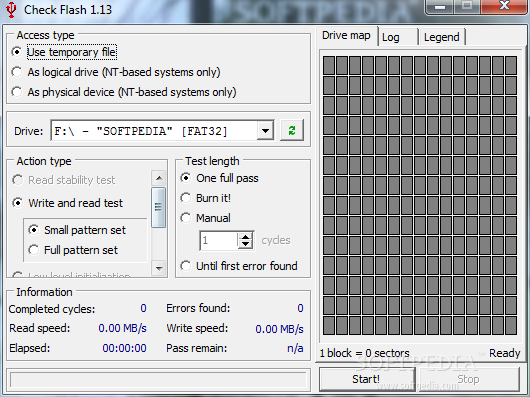 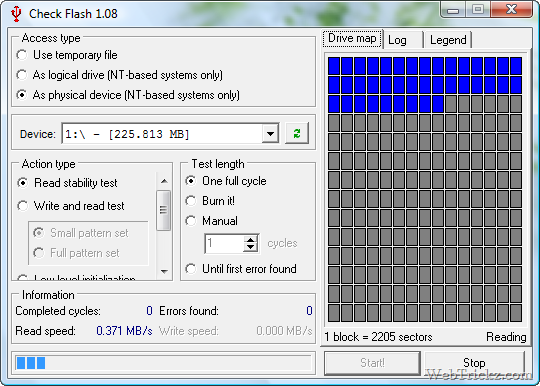 Pamäť po formátovaní
je prázdna
Čiastočne 
zaplnená pamäť
Harddisk je formátovať nebezpečné,
 prídeme aj o operačný systém.
Defragmentácia je proces, pri ktorom sa upratuje  zápis dát na diskoch. Umožňuje zrýchlenie načítania súboru z disku, nakoľko súbor načítava len z jedného miesta.
Pôvodný dokument 
                        Nové časti toho istého dokumentu
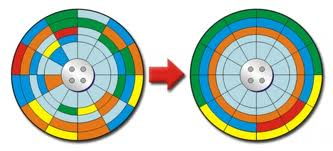 Disk po defragmentácii
Vymazaný   súbor
Kompresia  údajov  je zmenšovanie objemu dát.

 vstupné dáta  sa premieňajú na výstupné, pričom cieľom je znížiť ich množstvo na minimum.

 poznáme bezstratovú a stratovú kompresiu.

 pri vysokej stratovej kompresii môže dôjsť k zhoršeniu kvality.
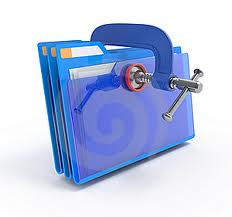 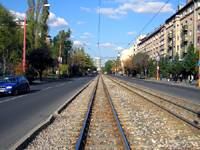 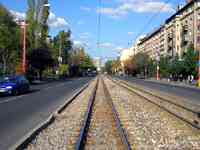 Kompresia na 30% pôvodnej veľkosti
HISTÓRIA
Prvé operačné systémy boli orientované textovo a všetky činnosti sa vykonávali prostredníctvom príkazov zadávaných do príkazového riadku. Grafické operačné systémy sa ovládajú intuitívne .
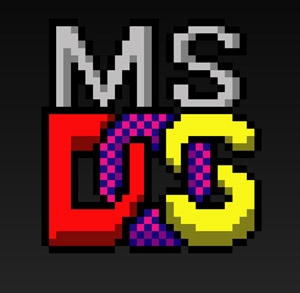 MS DOS - bol to jeden z prvých operačných systémov určených pre jednoduchú obsluhu bežným používateľom. Neobsahoval ešte grafické prostredie, príkazy sa zadávali v textovom režime pomocou príkazového riadku.
Unix, alebo UNIX je operačný systém počítača pôvodne vyvíjaný               v 60. a 70. rokoch skupinou zamestnancov firiem AT&T a Bell Labs -  prenositeľný, viacúlohový a viacpoužívateľský.
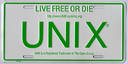 Mac OS, čo značí Macintosh operating system je operačný systém počítačov Macintosh spoločnosti Apple Computer. Pôvodný Mac OS bol prvým komerčne úspešným operačným systémom s grafickým užívateľskym prostredím. Pre klasický Mac OS je charakteristická úplná absencia príkazového riadku, ide o úplne grafický operačný systém.
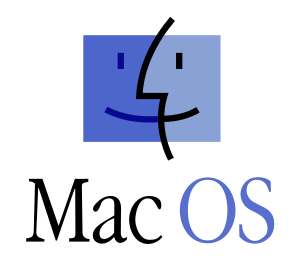 Linux patrí medzi najznámejšie a najúspešnejšie príklady slobodného softvérua vývojového modelu open source. Hoci bol spočiatku používaný a vyvíjaný nadšenými jednotlivcami, odvtedy získal podporu niektorých veľkých spoločností ako IBM, Novell a Hewlett-Packard . Mnohí analytici tvrdia, že jeho úspech je založený na nezávislosti na dodávateľovi, nízkych implementačných nákladoch, vysokej bezpečnosti a spoľahlivosti.
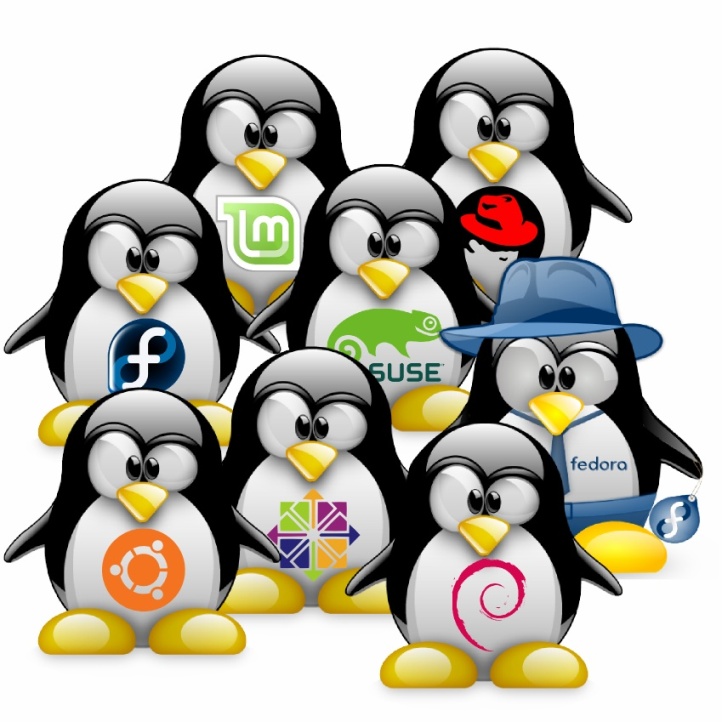 Microsoft Windows je názov pre sériu niekoľkých rodín operačných systémov od spoločnosti Microsoft. Microsoft prvýkrát uviedol pod názvom Windows operačné prostredie v novembri 1985 ako nadstavbu pre operačný systém MS-DOS v snahe odpovedať na narastajúcu popularitu grafických používateľských rozhraní. Microsoft Windows časom získal dominantné postavenie na celosvetovom trhu osobných počítačov.
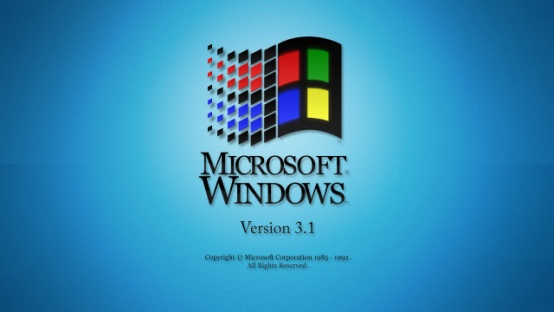 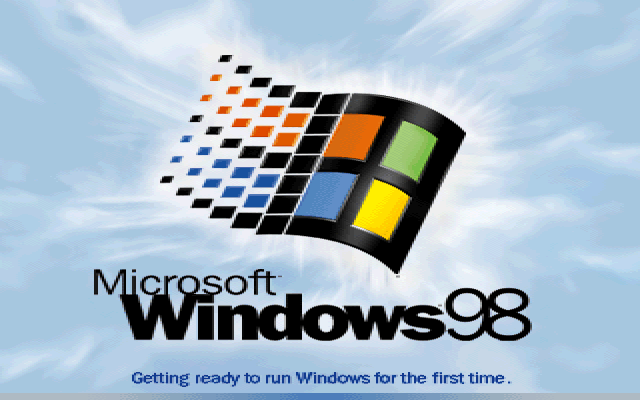 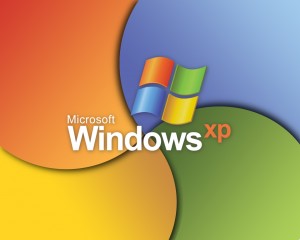 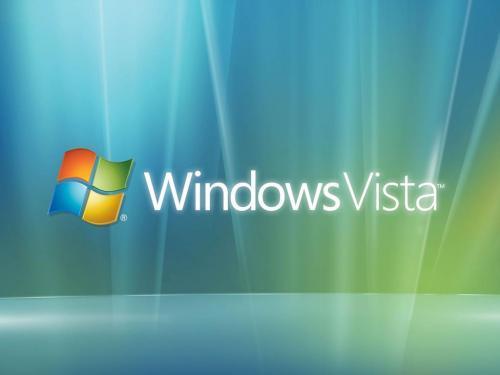 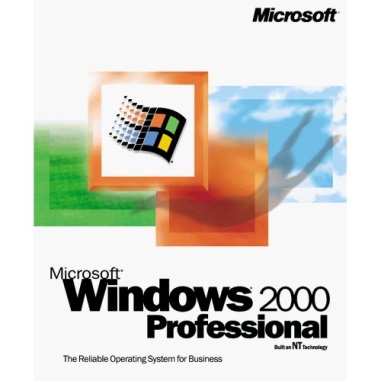 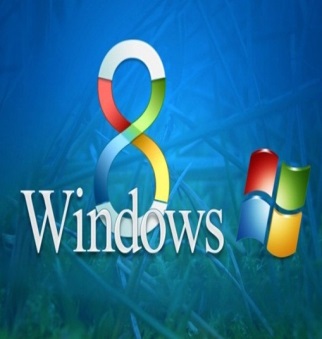 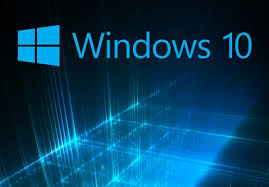 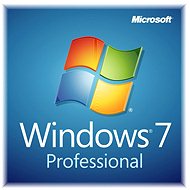 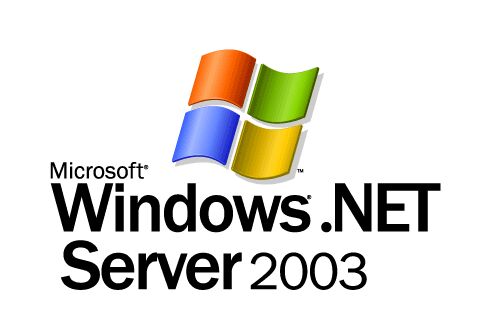 V súčasnosti je jeho podiel okolo 90 % s klesajúcou tendenciou, kvôli stúpajúcej popularite alternatívnych operačných systémov, ako napr. Linux či Mac OS X. Aktuálna klientská verzia operačného systému Windows je Windows 10.
Porovnanie OS
OPERAČNÉ SYSTÉMY NA INÝCH PLATFORMÁCH
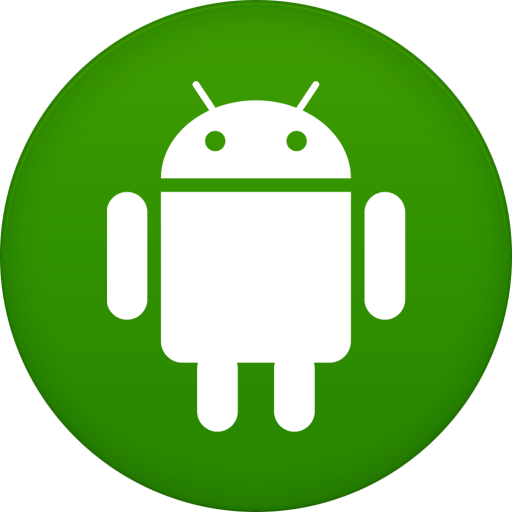 Android je operačný systém pre mobilné telefóny ako aj pre smartphóny a tablety. Je vytvorený firmou Open Handset Alliance vedenú spoločnosťou Google.
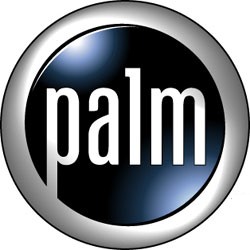 PALM OS - Používaný v handheldoch typu Palm. Single-task. Verzie 1 až 3 boli určené pre pôvodne používaný procesor Motorola Dragonball (68034), aktuálna verzia 5 („Garnet“) je určená pre procesor ARM.
iOS (predtým iPhone OS) je označenie pre operačný systém od firmy Apple Inc., ktorý je určený pre mobilné zariadenia tejto spoločnosti: mobilný telefón iPhone, hudobný prehrávač iPod Touch a tablet iPad. V dobe, kedy ešte nebol uverejnený oficiálny názov, sa tento systém často označoval ako OS X, do uvedenia verzie 4 sa potom oficiálne nazýval iPhone OS.
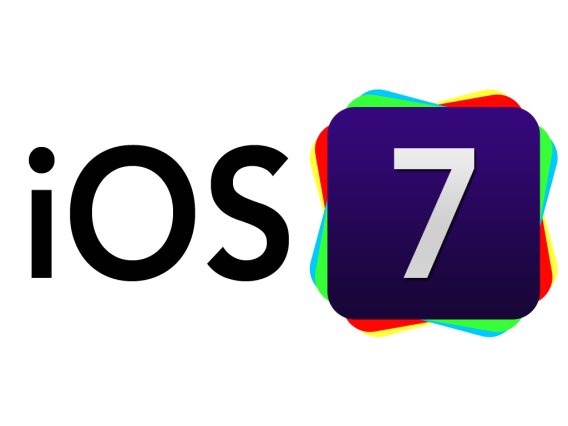 Symbian OS - Používaný v mobilných telefónoch značky Nokia a Sony-Ericsson (UIQ verzie využívajúce dotykový display telefónu). V nedávnej dobe najrozšírenejší a konkuroval Microsoft Windows Mobile Edition.
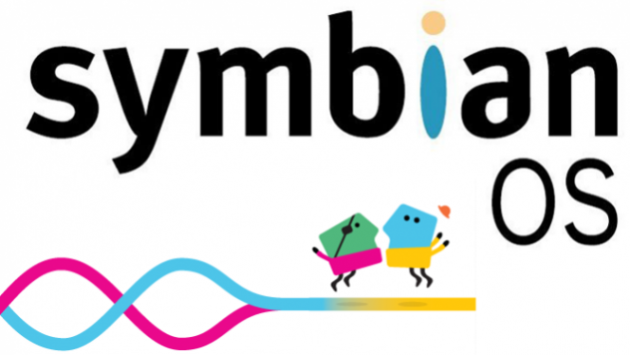 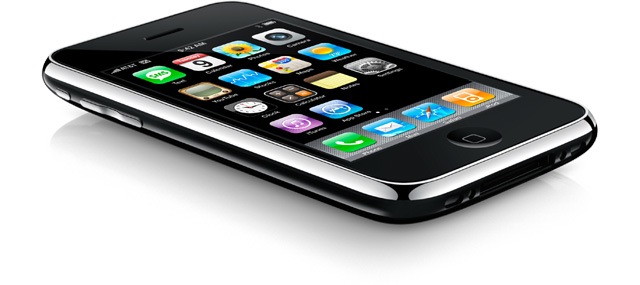 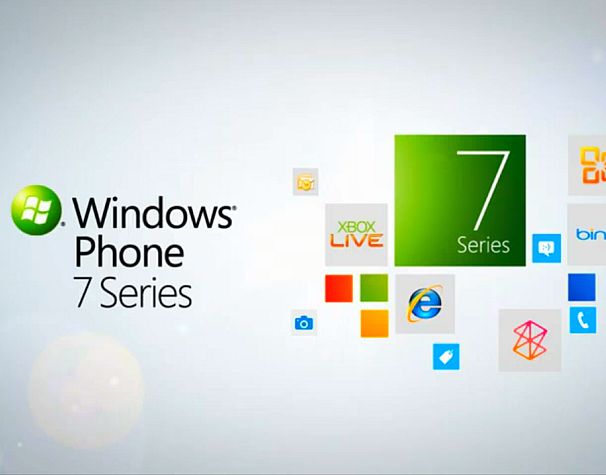 Avšak Microsoft s uvedením Windows Phone 7 (neskôr Windows Phone 8) prakticky odsúdil Symbian OS k zániku a spoločnosť Nokia, prevzala Windows Phone ako výhradný operačný systém pre svoje telefóny. Malo to katastrofálny dopad nielen na Nokiu samotnú, ale aj na Symbian OS, ktorý tak stratil veľkého obchodného partnera a aj pod tlakom Androidu ustúpil do zabudnutia. V roku 2013 Microsoft kúpil spoločnosť Nokia.
Aplikačné programy
rozdelenie:
TEXTOVÉ EDITORY

TABUĽKOVÉ EDITORY

DATABÁZOVÉ SYSTÉMY

GRAFICKÉ EDITORY

POČÍTAČOVÉ HRY

NÁSTROJE NA KOMUNIKÁCIU

NÁSTROJE NA TVORBU PREZENTÁCIÍ
Aplikačné programy
1. TEXTOVÉ EDITORY 
– programy na prácu s textom
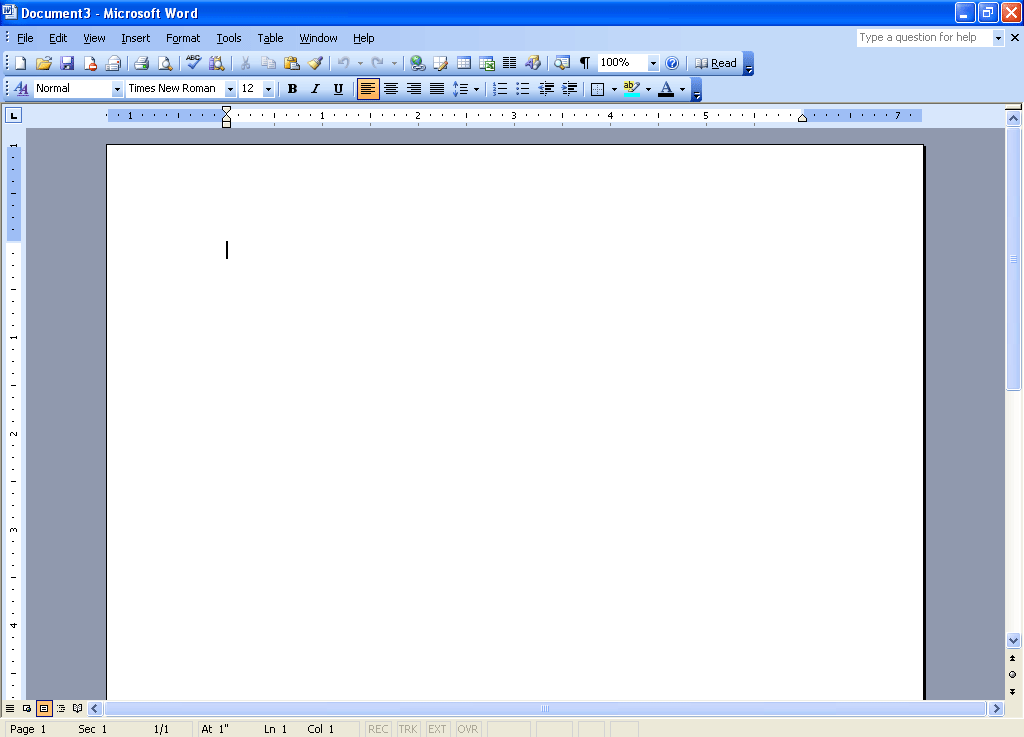 MS WORD
Aplikačné programy
2. TABUĽKOVÉ EDITORY 
- programy na prácu s tabuľkami
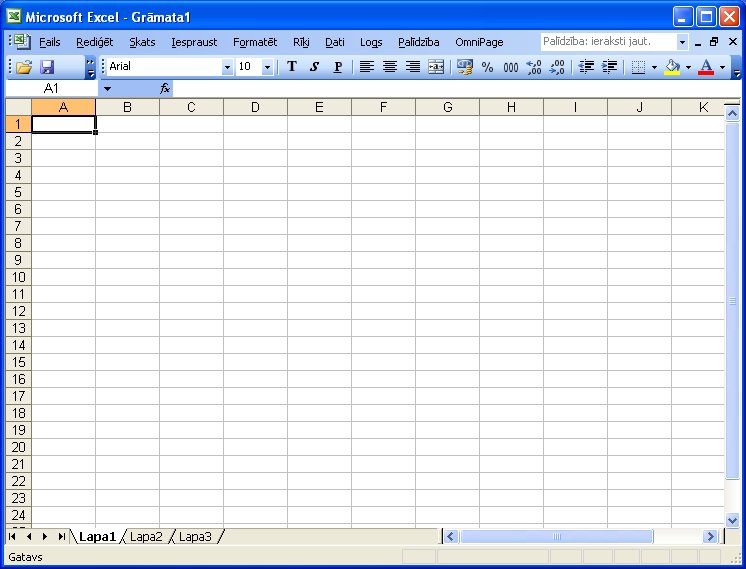 MS EXCEL
Aplikačné programy
3. DATABÁZOVÉ SYSTÉMY
Slúžia na hromadné spracovanie údajov, pričom údaje môžu byť rôznych typov (číselné, logické,...)
Napr. MS ACCESS, MYSQL, DB2, ...
Aplikačné programy
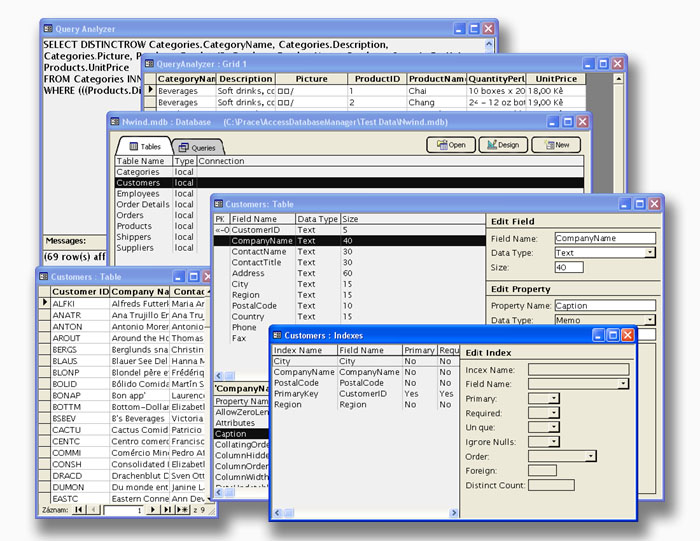 MS ACCESS
Aplikačné programy
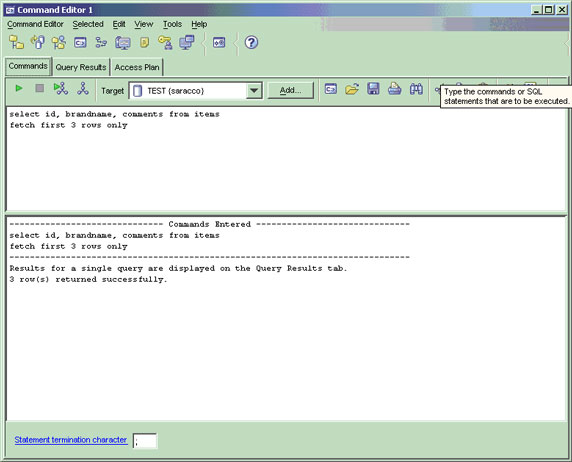 DB2
Aplikačné programy
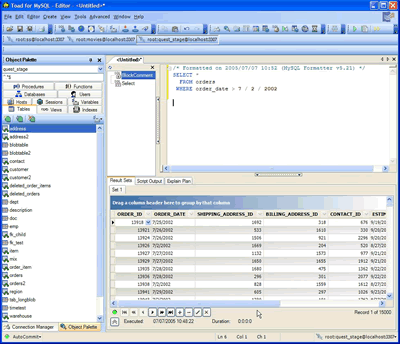 MYSQL
Aplikačné programy
3. GRAFICKÉ EDITORY
- Umožňujú vytváranie, spracovanie a úpravu grafických informácií, pričom je možné vytváranie videosekvencií z nejakých obrázkov
Grafické editory: 
- rastrové (bitmapové) – Skicár, Adobe Photoshop, ...
- vektorové – Corel Draw, Zonner Calisto, ...
Aplikačné programy
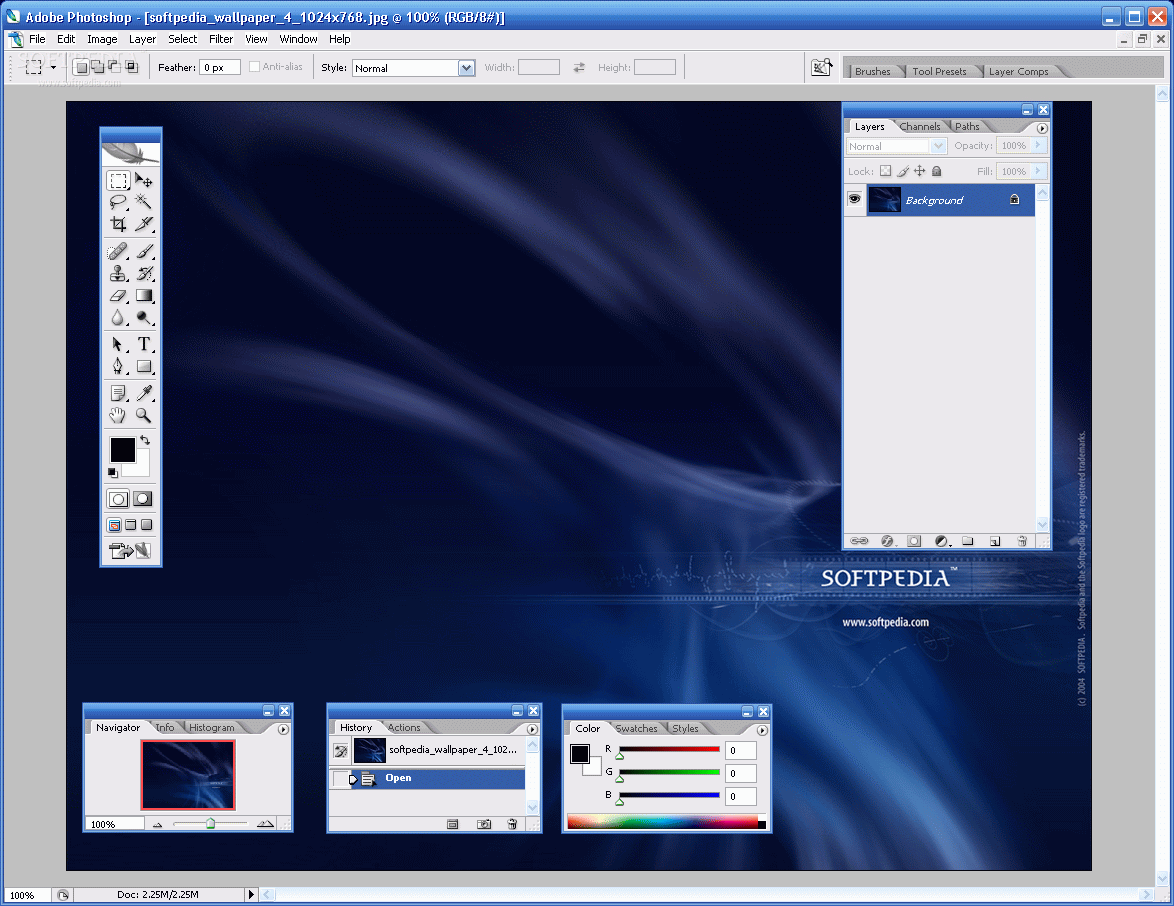 Adobe Photoshop
Aplikačné programy
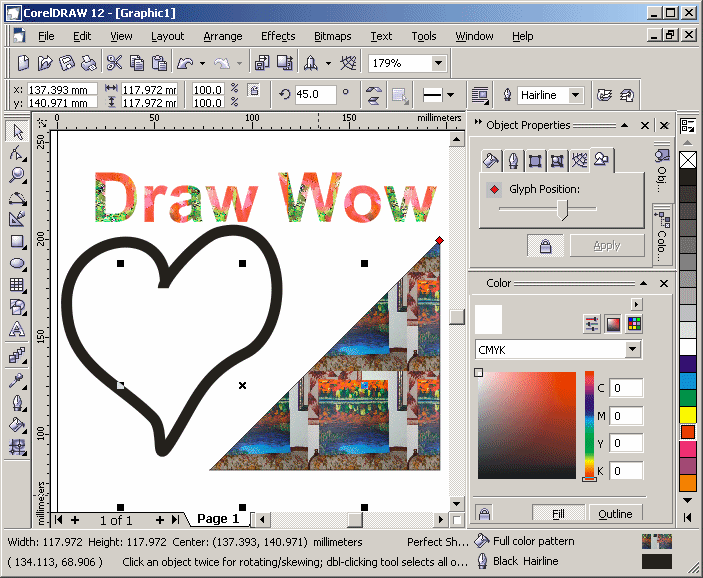 COREL DRAW
Aplikačné programy
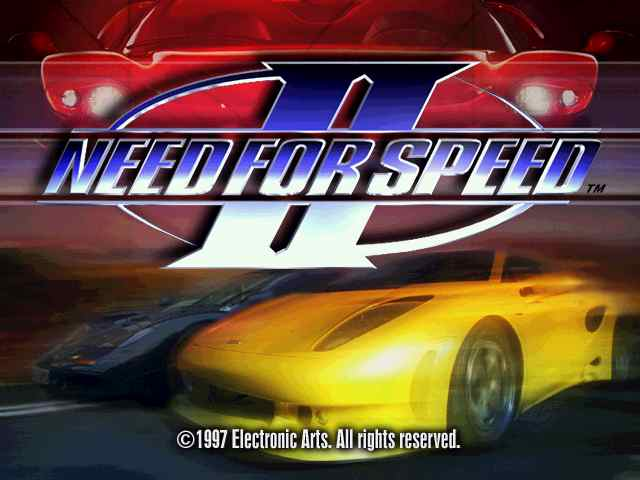 4. POČÍTAČOVÉ HRY
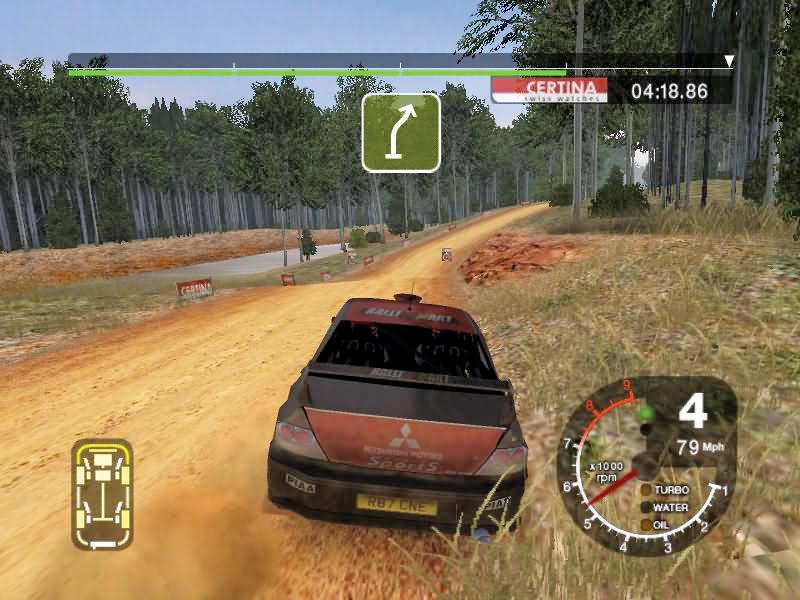 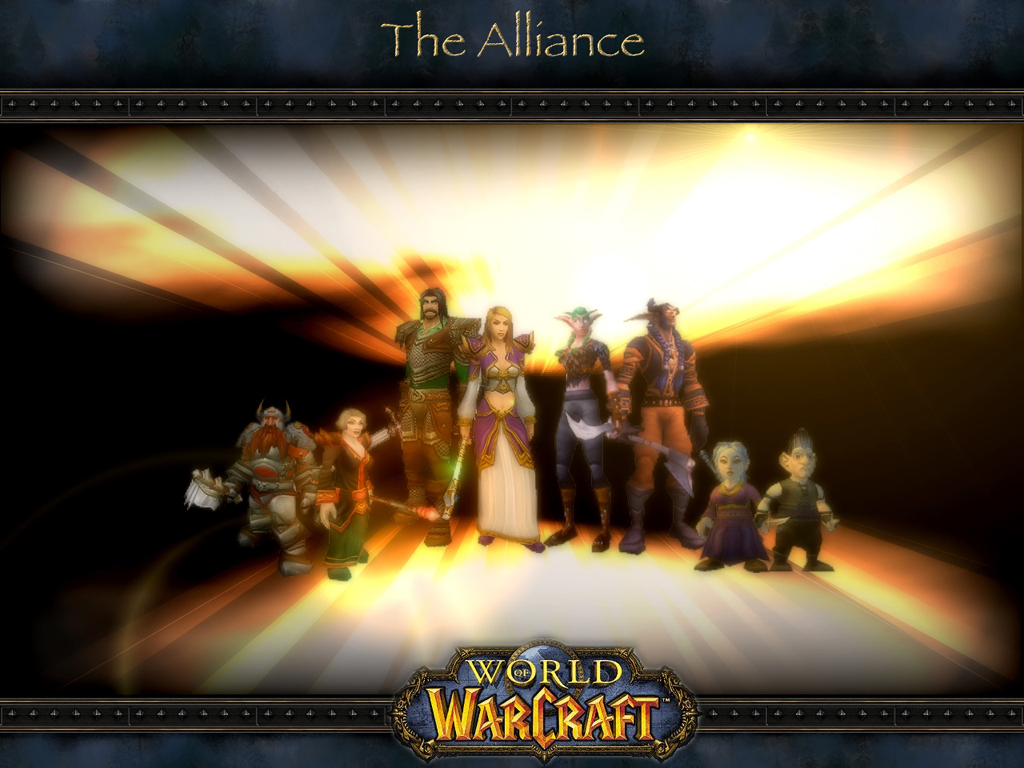 Aplikačné programy
5. NÁSTROJE NA KOMUNIKÁCIU
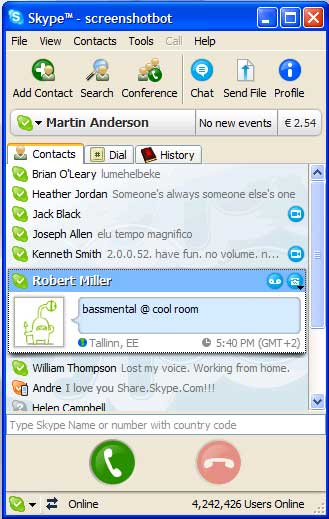 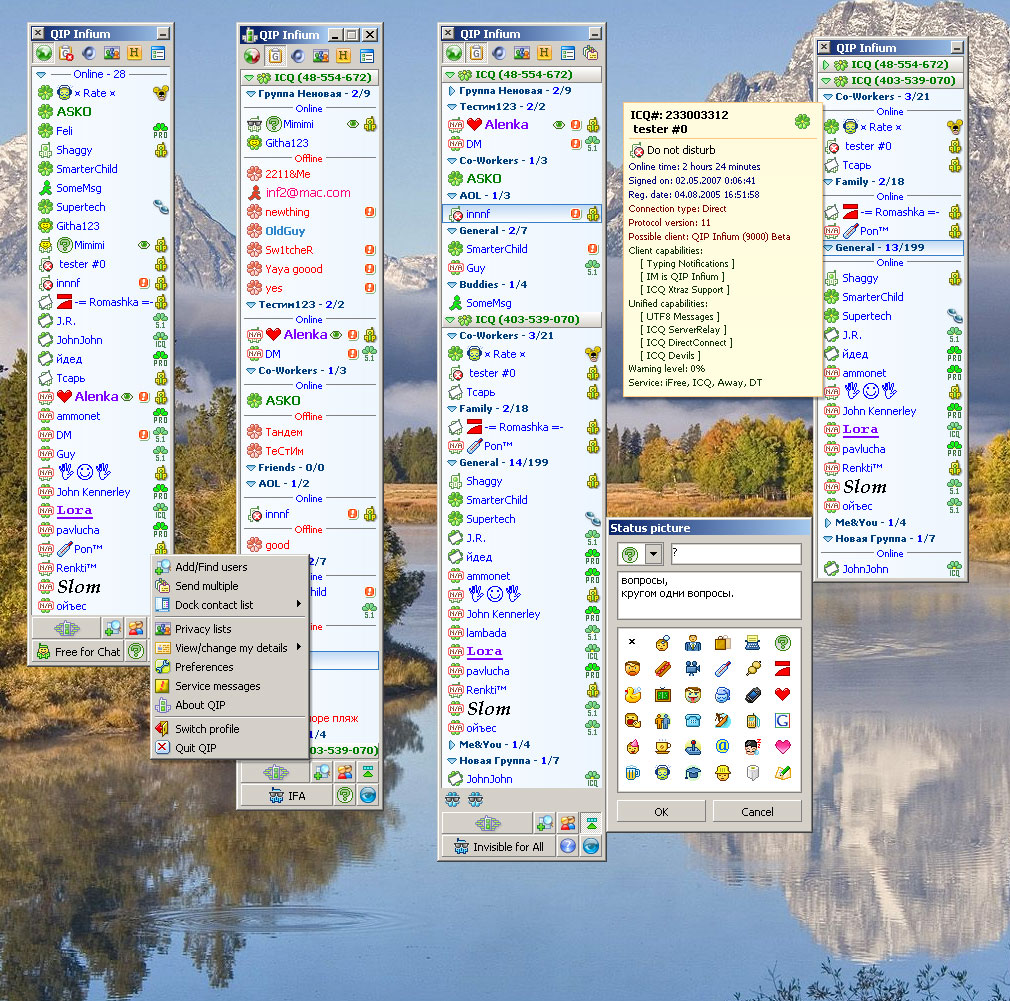 skype
VOIP
miranda
qip
icq
internet
Internetové stránky
email
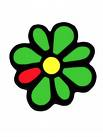 Aplikačné programy
6. NÁSTROJE NA TVORBU PREZENTÁCIÍ
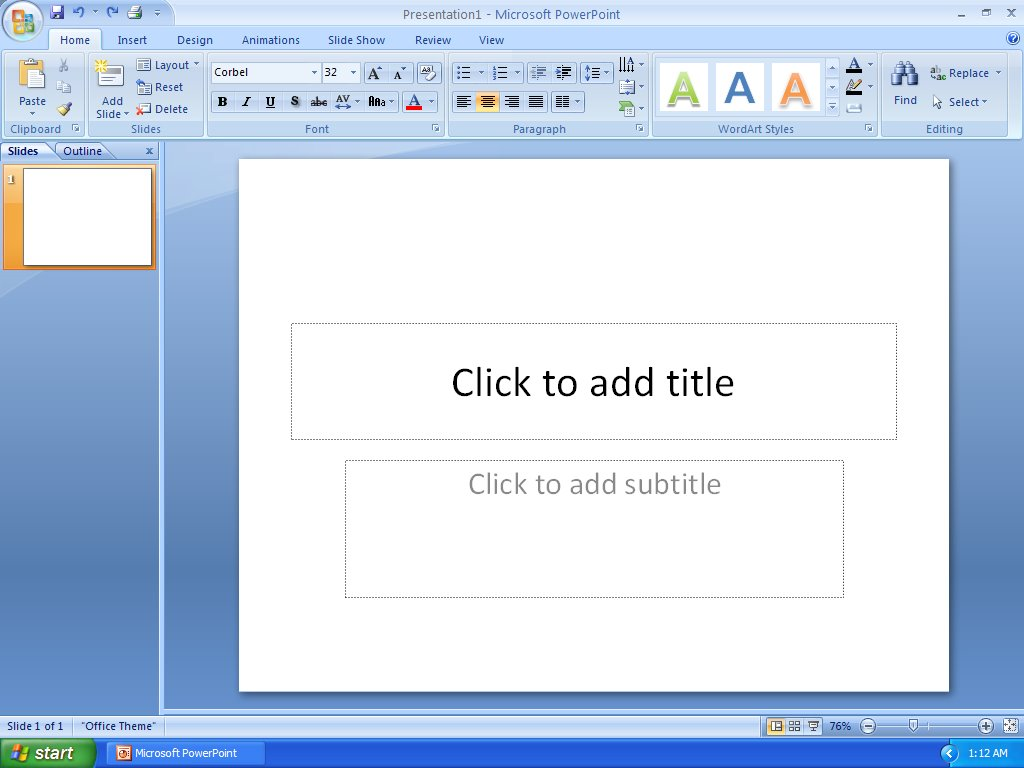 Power point
O
M
T
F
Á
Y
R
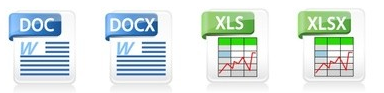 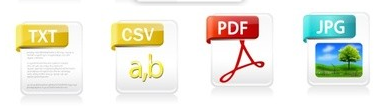 Ú
O
S
O
R
V
B
Formát súboru (1)
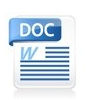 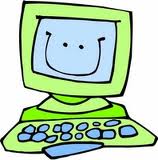 Typ súboru, nazývaný tiež formát súboru, je konkrétny spôsob kódovania informácií za účelom ich uchovania v počítači.
Formát súboru (2)
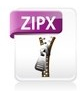 Inak povedané: Všetko čo v počítači vytvoríte a chcete si uložiť (textové dokumenty, obrázky, prezentácie, tabuľky...), musí mať nejaký formát, t.j. nejakú koncovku či príponu.
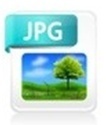 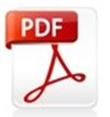 Formát súboru (3)
Na základe tejto prípony počítač vie, v akom programe má konkrétny súbor otvoriť. Nemôže sa teda stať, že program určený na prezeranie obrázkov otvorí audio súbor "mp3".
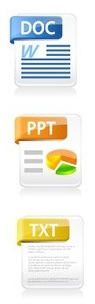 Najčastejšie prípony:
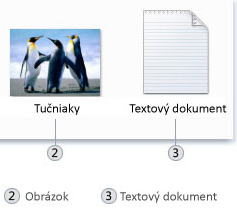 kancelárske;
grafické/obrázkové;
multimediálne/audio, video;
komprimačné/baliace;
webové;
spustiteľné
1. Kancelárske
2. Grafické, obrázkové
3. multimediálne/audio, video
4. komprimačné/baliace:
5. webové
6. spustiteľné
WWF – nový formát
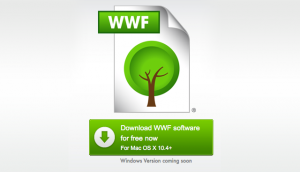 WWF – nový formát súborov bez možnosti ich tlače.
Šetrenie lesov má rôzne podoby a formy. Nemec Jung von Matt modifikoval štandardný PDF formát a vytvoril formát WWF, ktorý nie je možné vytlačiť, čím nepriamo núti užívateľov pracovať len s elektronickou verziou dokumentu